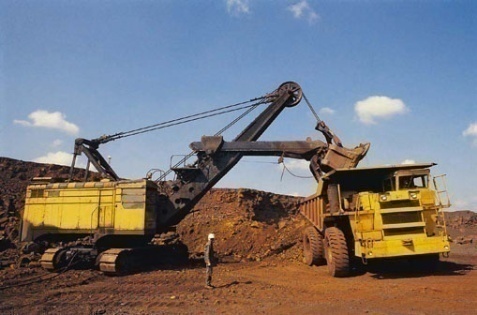 NATIONAL MINERAL POLICY 2008(Non-fuel & Non-coal Minerals)
Nidhi Sharma 
 R Keerthi
 Pooja Rani
 T Beula Mathi
 Nayantara Sasikumar
Aditya Saole 
Amrit Lal Jangid 
Abhay Singh  
Vanjulavalli Sridhar
Devangi Swarnkar
87th FC
 Dr. MCR HRD IAP, Hyderabad                                                             National Mineral Policy, 2008
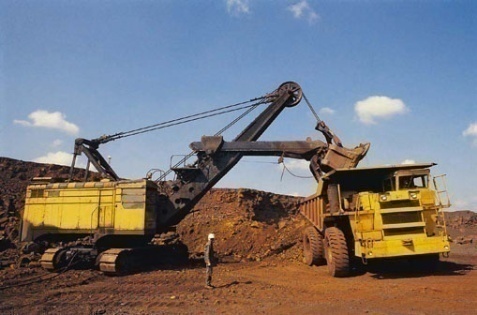 Introduction
NMP ,1993
 Anwarul Huda Committee, 2005
NMP 2008
Incentivizes domestic private sector and external sector  for investment and technology flows 
Building infrastructure 
Increased transparency 
‘Open sky policy’
87th FC
 Dr. MCR HRD IAP, Hyderabad                                                             National Mineral Policy, 2008
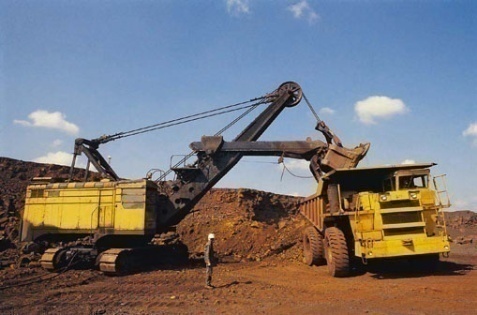 Introduction
NMP 2008
Sustainable development framework: community engagement, benefit sharing, 
R&D in minerals and human resource development
Mining tribunal for grievance redressal
International tie-ups:  MoUs with countries like Australia, Canada, etc. 
Auditing of mine closure plan
87th FC
 Dr. MCR HRD IAP, Hyderabad                                                             National Mineral Policy, 2008
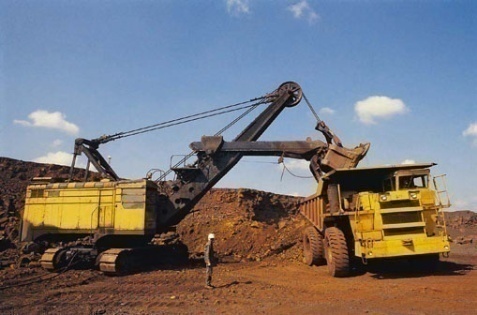 Stakeholders in National Mineral Policy
Government : Central  & State

 Private sector ( Domestic and Foreign) 

Host Population  

Government agencies (IBM, GSI , State Directorates  of Mining and Geology)

Research and academic institutions
87th FC
 Dr. MCR HRD IAP, Hyderabad                                                             National Mineral Policy, 2008
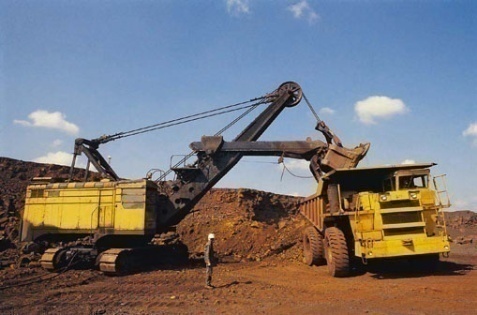 Elements Of The Policy
Mineral concession
Sustainable utilization + economic growth
Conservation of minerals
NMP 2008
Import substitution, value addition and export
Improvement in the life of associated people
Development of mineral- short, medium and long-term demand and supply
Development of mineral-mineral specific strategy
87th FC
 Dr. MCR HRD IAP, Hyderabad                                                             National Mineral Policy, 2008
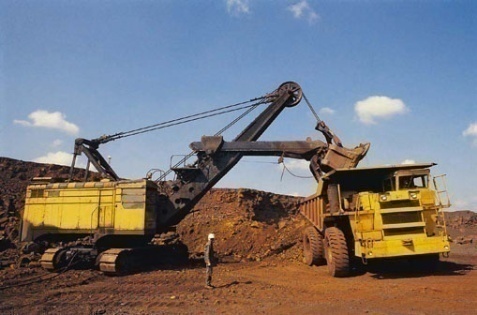 Public Good In The Policy
Generation of employment opportunities


 Multiplier effect – tertiary sector spin off


 New revenue source for states
87th FC
 Dr. MCR HRD IAP, Hyderabad                                                             National Mineral Policy, 2008
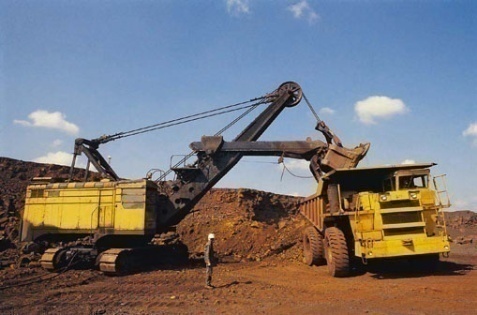 Public Good In The Policy
Infrastructure development


 Sustainable development model emphasized


 Stakeholder interest model emphasized
87th FC
 Dr. MCR HRD IAP, Hyderabad                                                             National Mineral Policy, 2008
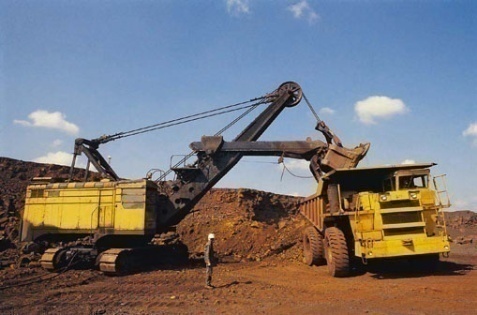 Merits Of The Policy
Independent economic activity

Scientific prospecting and extensive R&D

Competitive edge to  infrastructure, capital goods and basic industries.

Growth in employment and tertiary sectors
87th FC
 Dr. MCR HRD IAP, Hyderabad                                                             National Mineral Policy, 2008
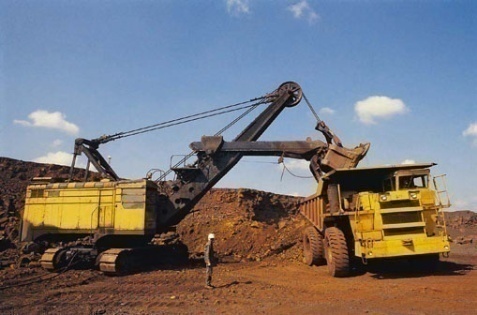 Demerits Of The Policy
Prioritises economic growth

Ambiguity regarding the relief and rehabilitation measures

Narrow in its scope

Lays emphasis on private sector
87th FC
 Dr. MCR HRD IAP, Hyderabad                                                             National Mineral Policy, 2008
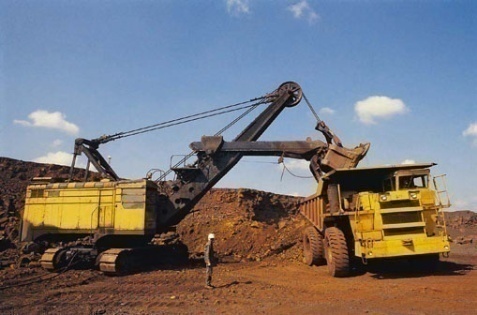 Demerits Of The Policy
No monitoring and follow-up action for implementation of environment management plan

Ambiguity in powers of local government

 Districts where large-scale mining takes place are also some of the most backward districts
87th FC
 Dr. MCR HRD IAP, Hyderabad                                                             National Mineral Policy, 2008
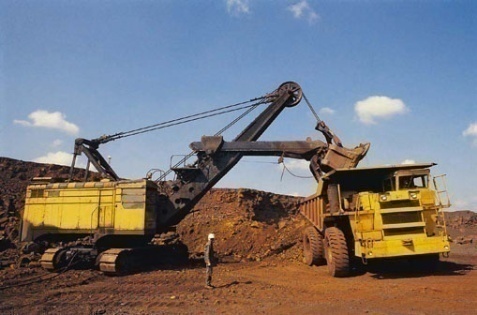 Implementation Issues
Shifting focus  from conventional areas of managing the mineral concession  to new areas 
 

Regulation of  mineral sector


Developing partnership with stakeholders
87th FC
 Dr. MCR HRD IAP, Hyderabad                                                      National Mineral Policy, 2008
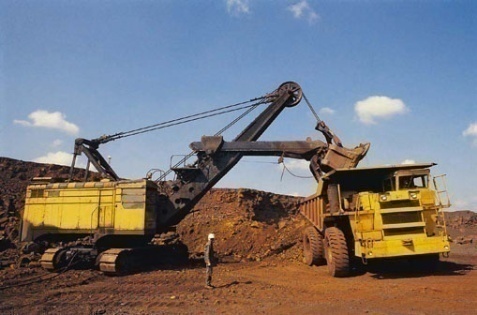 Implementation Issues
Efficient  management of finite mining resources 

 Enhancing Research and development

 Develop human resource in the sector

Ensuring the protection of  interest of the host population
87th FC
 Dr. MCR HRD IAP, Hyderabad                                                      National Mineral Policy, 2008
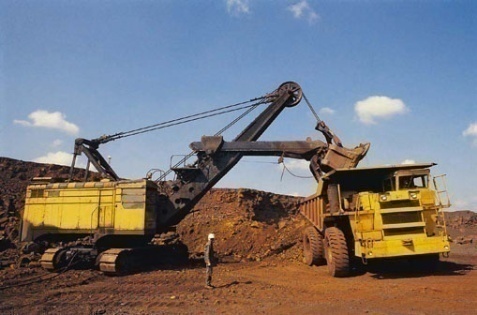 Implementation Issues
Strengthening of GSI, IBM


 Arms length distance between those who mine and regulate


 Financing of exploration projects
87th FC
 Dr. MCR HRD IAP, Hyderabad                                                      National Mineral Policy, 2008
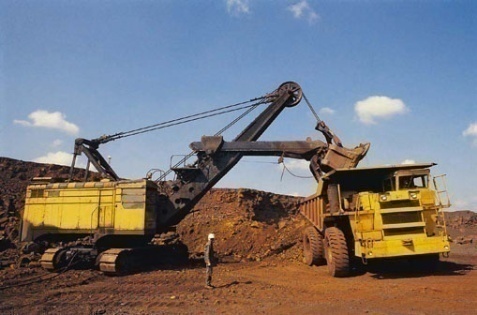 International Prespective
India scores lowest on parameters of interest of investors vis – a – vis Australia, Brazil, Chile, China and Indonesia (World Bank,2009)

 Comprehensive plan including financial assurance for rehabilitation work before initiation of mining process (Ontario, Canada) 

 Calculation of royalties on actual profit of the company versus v/s that on pit mouth sales value
87th FC
 Dr. MCR HRD IAP, Hyderabad                                                      National Mineral Policy, 2008
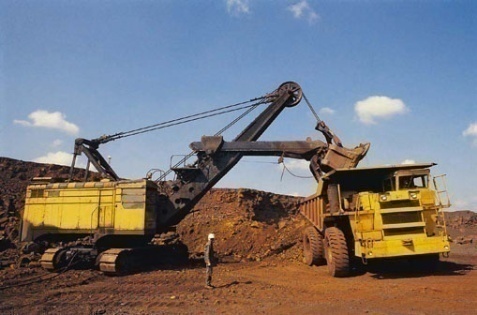 International Prespective
Linkage between mineral royalties and international market prices as in Peru

 Current time frame between an application and PL higher compared to Canada
87th FC
 Dr. MCR HRD IAP, Hyderabad                                                      National Mineral Policy, 2008
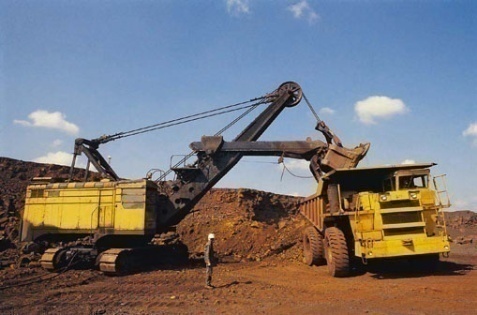 Alternative Policy  Suggestions
Scrutiny of the prospective investors on Environmental and Social Impact Assessment
	Cases of De Beers and Rio Tinto 

  Balanced Share of Mechanized and Labour-intensive models
	For benefit of native population

  Compulsory Environmental Regulations
	Sustainable Development Framework
	Deterrents for Non-compliance
87th FC
 Dr. MCR HRD IAP, Hyderabad                                                      National Mineral Policy, 2008
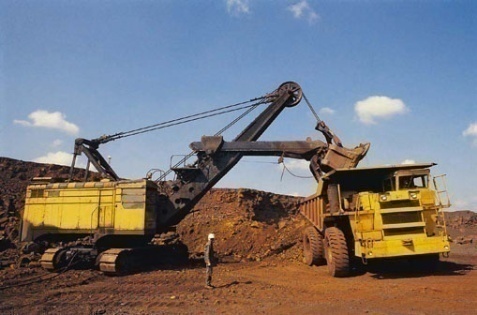 Alternative Policy Suggestions
Increased Royalty for States
	Currently 2-3 per cent of the Market Price 

  Substantial backing of  Grand sounding claims
	 Like – “sustainable development”, “restoration of 	ecological balance” and “stakeholder interest”

 Weightage to Panchayat Extension to Scheduled   Areas (PESA) Act 
	 In grant of mineral concessions for small deposits in 	Scheduled Areas
87th FC
 Dr. MCR HRD IAP, Hyderabad                                                             National Mineral Policy, 2008
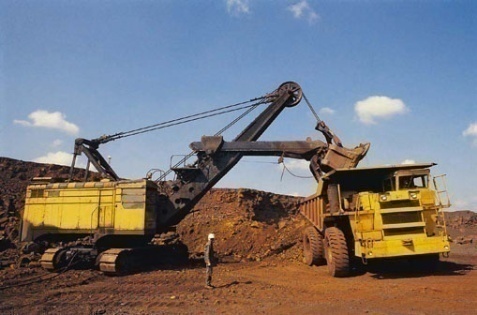 Conclusion
Management of minerals to be  integrated into overall strategy of economic development

 Stress on linkages with global demand and supply rather than just domestic industry

 Resolution of conflicting laws at federal and state levels, thereby producing a clear picture to investors

 Sustainable development model and stakeholder interest model to be  
     implemented
87th FC
 Dr. MCR HRD IAP, Hyderabad                                                             National Mineral Policy, 2008
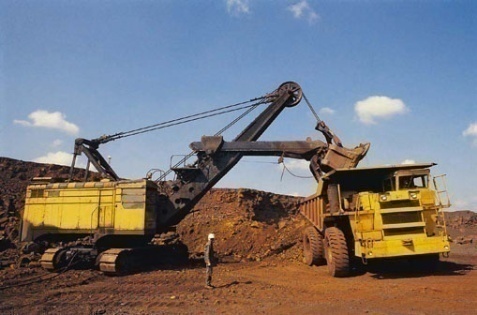 Conclusion
With the right kind of support, the mining sector has the potential to:-

Contribute to GDP in the range of 5-6% as compared to 1.5% contribution at present

Create 2 million to 2.5 million direct jobs by 2025, and an additional 11 million to 13 million jobs through indirect employment opportunities created in other sectors, thereby contributing 3 per cent to total employment

Make a substantial impact on the mineral-rich states—for instance, the contribution of mining to state GDP in Chhattisgarh could grow from the current 13 per cent to 20 per cent in 2025.
87th FC
 Dr. MCR HRD IAP, Hyderabad                                                             National Mineral Policy, 2008
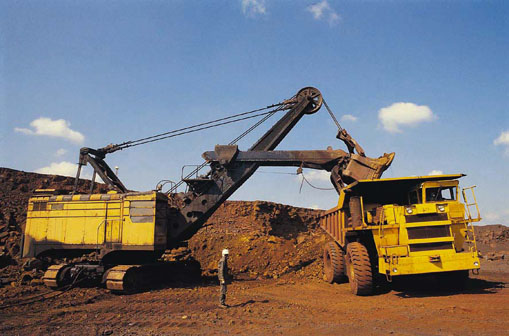 THANKS!
